Immune response
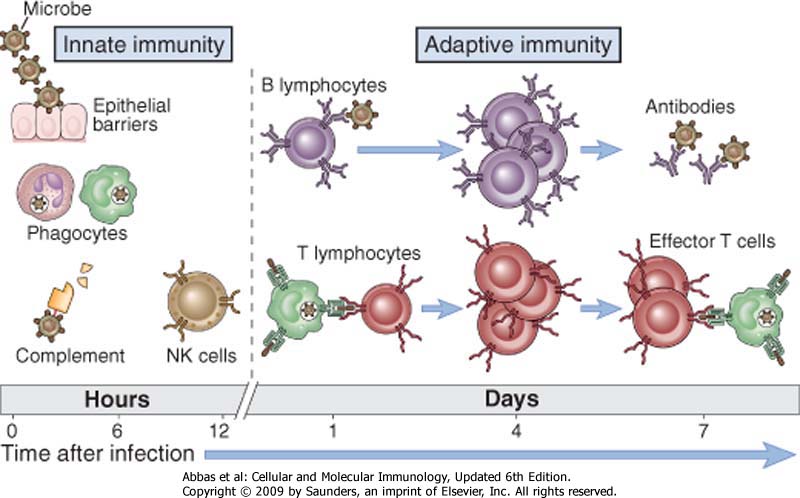 Phases of adaptive immune response
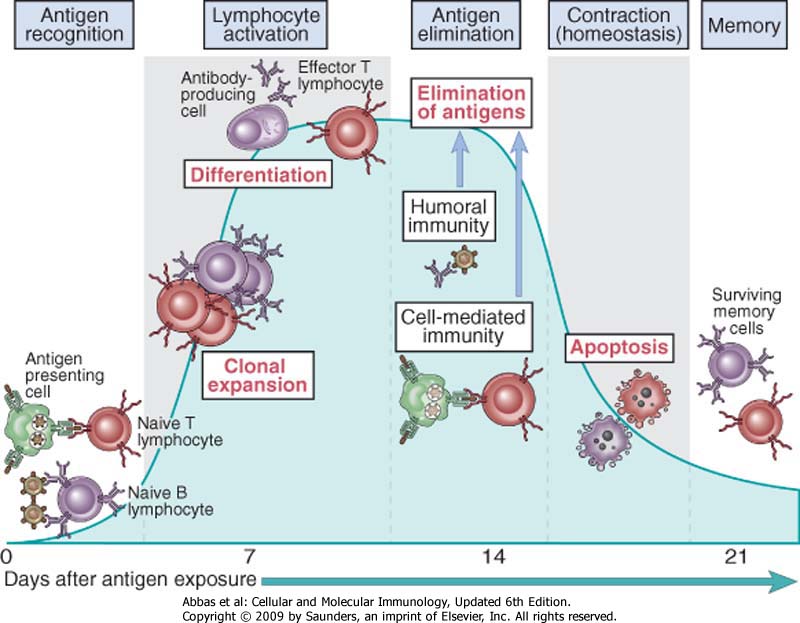 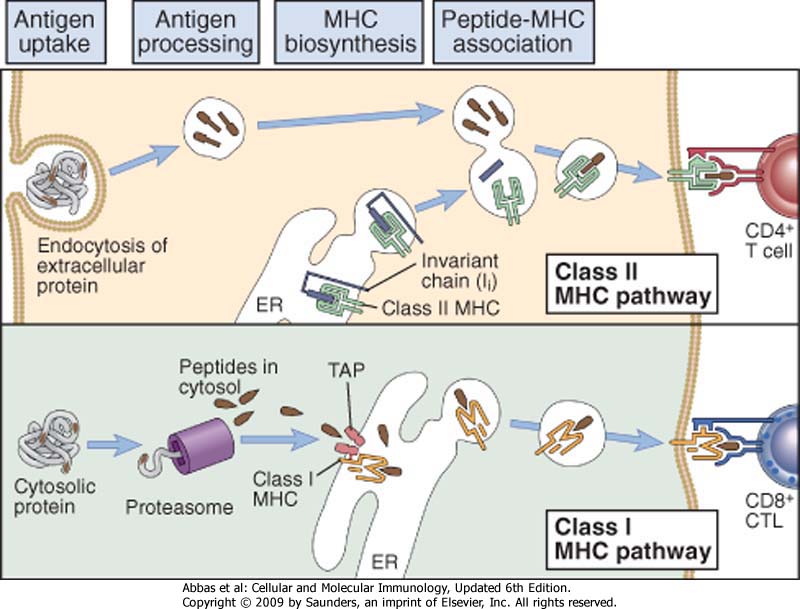 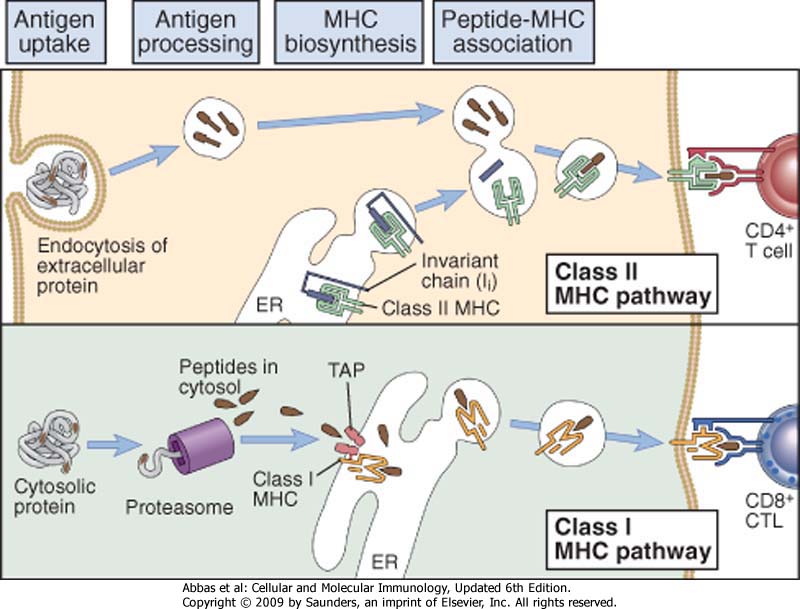 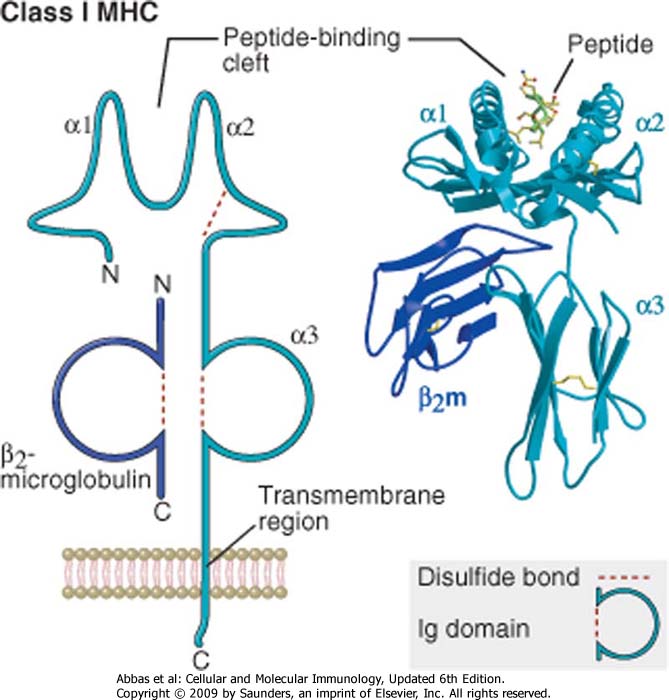 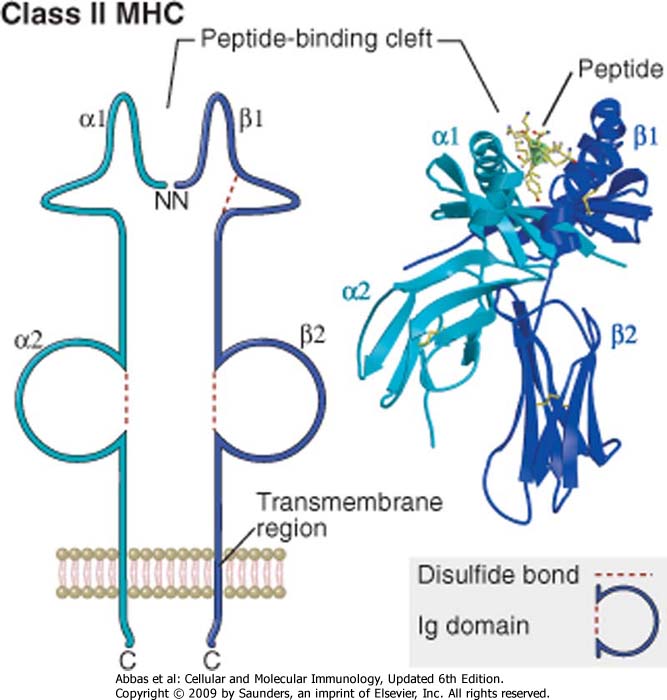 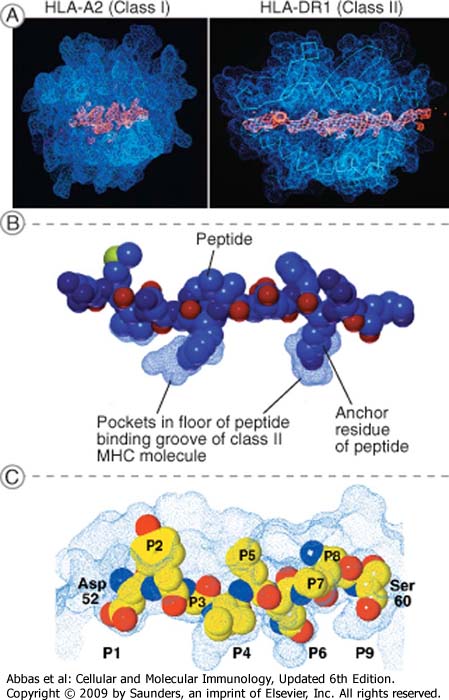 Antigen Presenting Cells
Dendritic cells:
 costitutive MHC II; Increase with INFg
 Co-stimulatory molecoles are constitutively expressed and inducible
Macrophages:
 costitutive MHC II; Increase with INFg
 co-stimulatory molecoles are inducible by LPS
B Lymphocytes:
 costitutive MHC II; Increase with IL4
 co-stimulatory molecoles are inducible by T lymphocytes interaction (CD40-CD40L)
Vascular endothelial cells:
 costitutive MHC II; Increase with INFg
 Co-stimulatory molecoles are constitutively expressed
Epithelial and mesenchymal cells:
 costitutive MHC II; Increase with INFg
 Co-stimulatory molecules seem not to be expressed
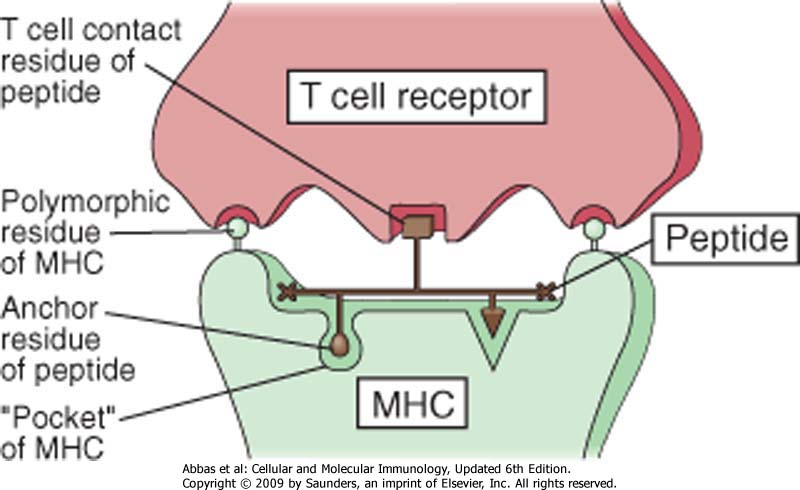 T-cell Receptor
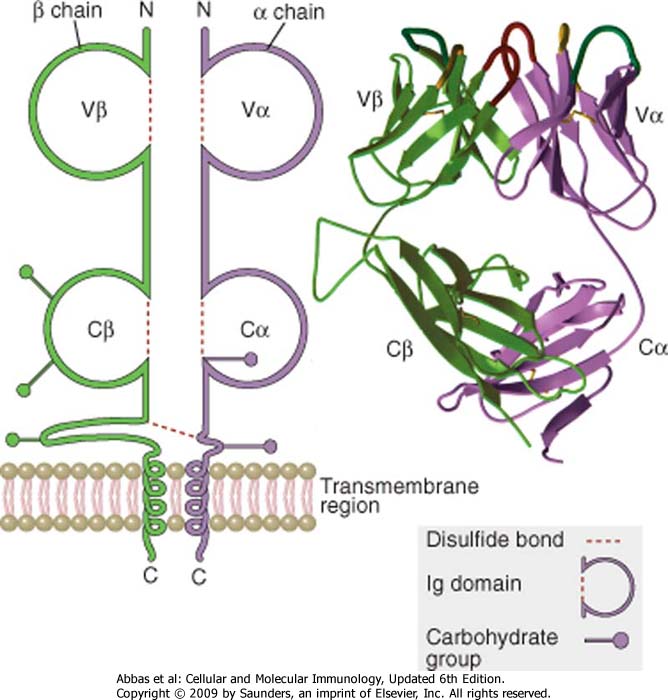 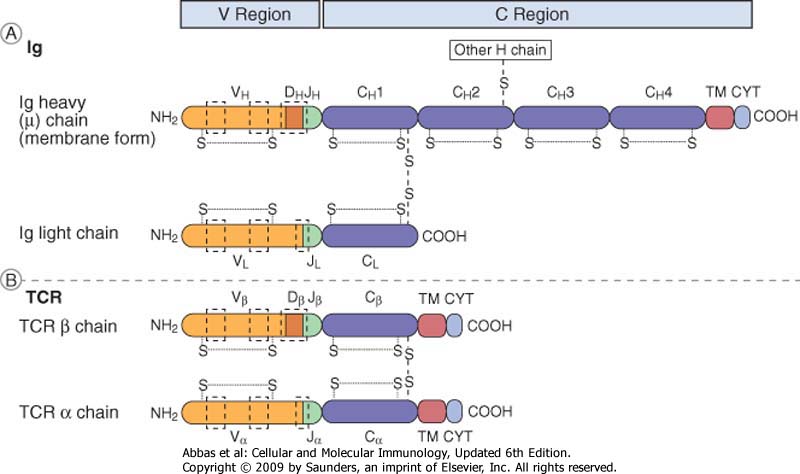 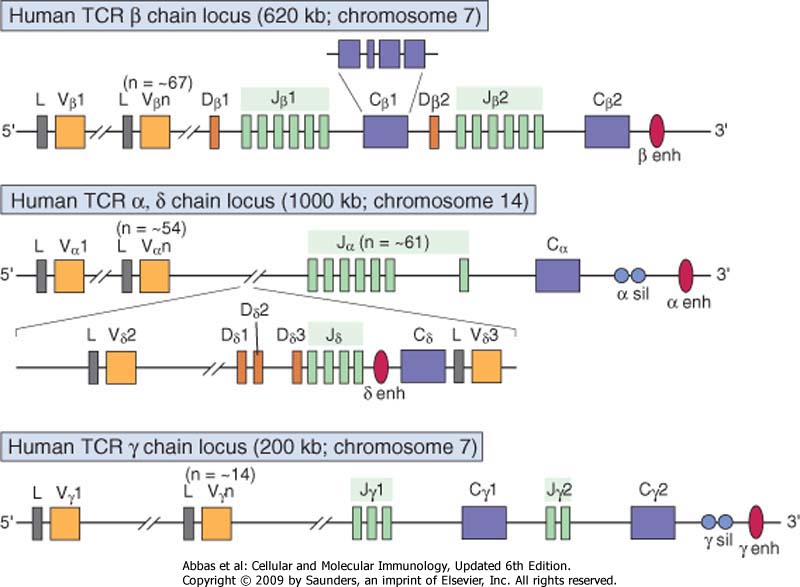 T-cell maturation
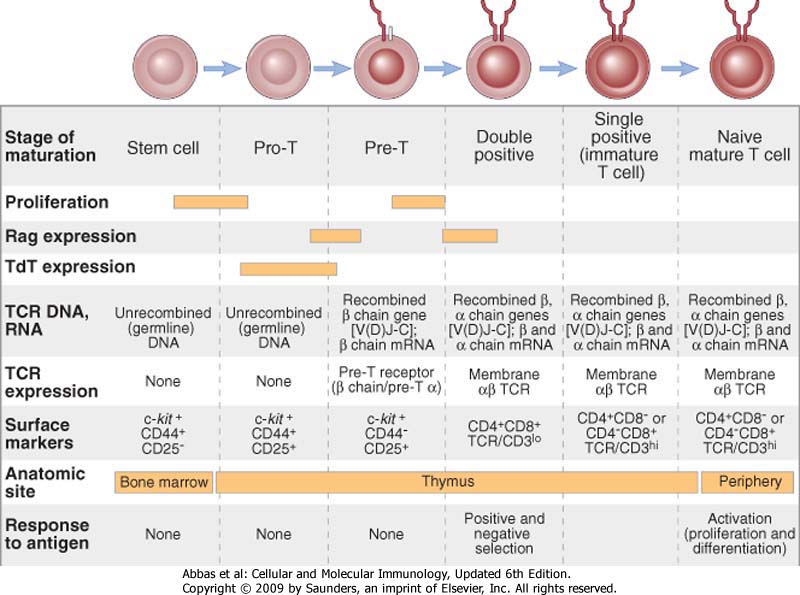 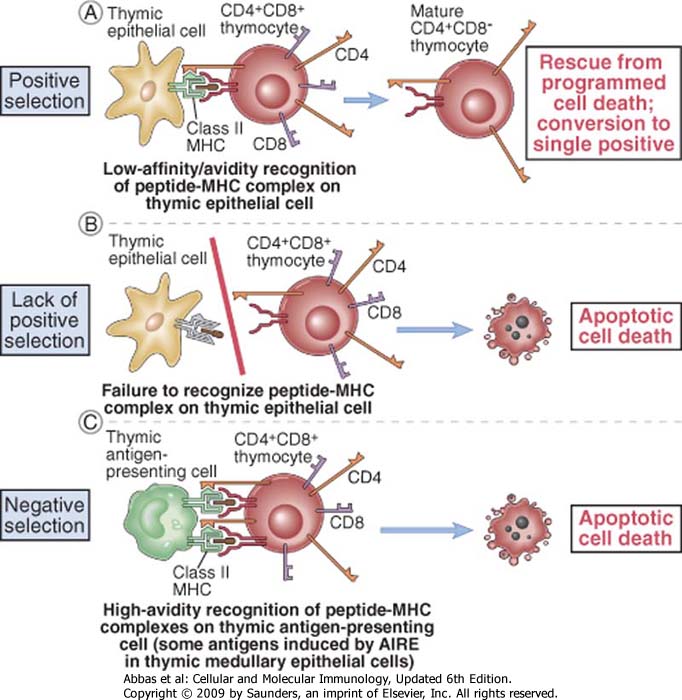 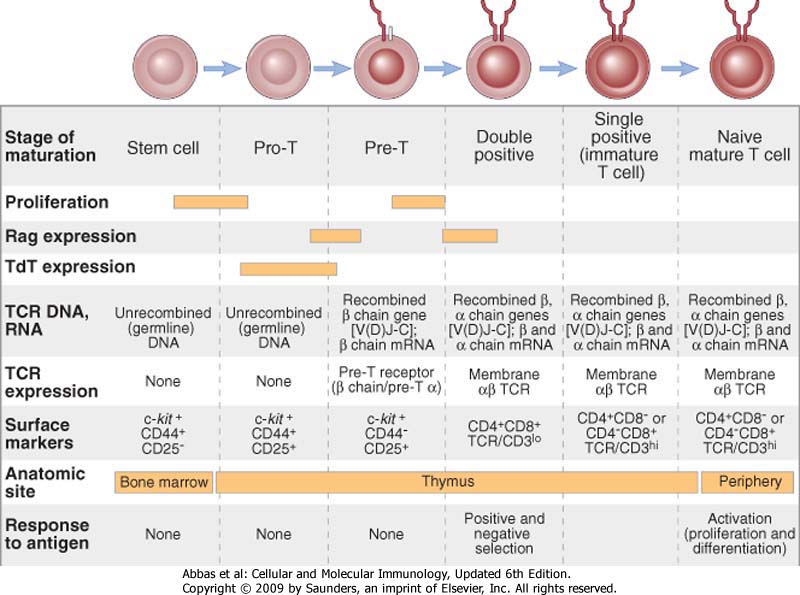 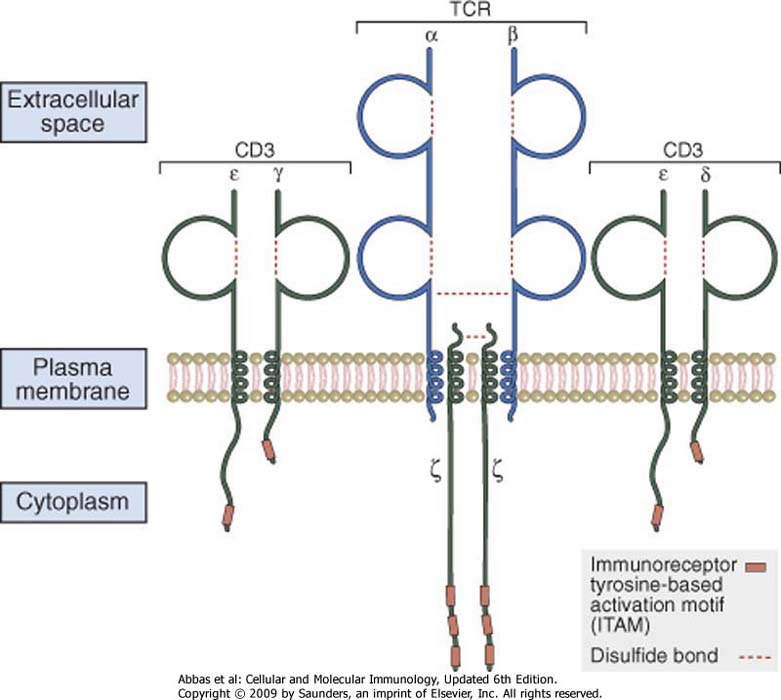 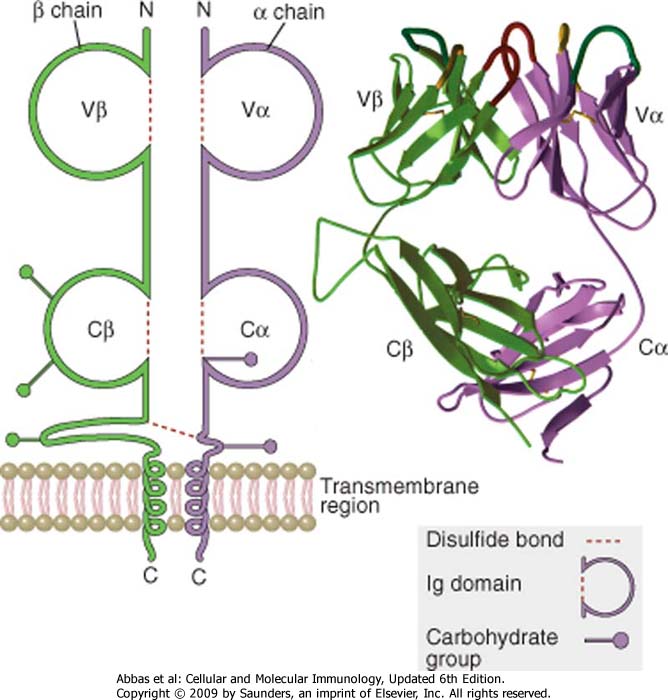 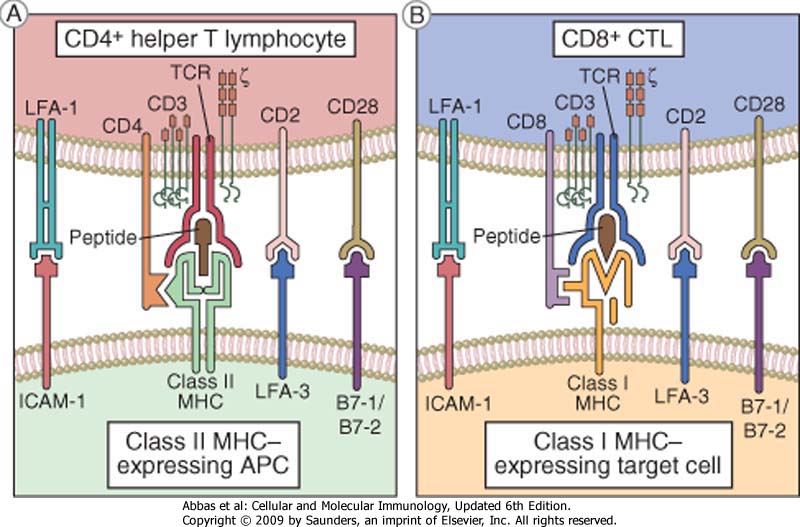 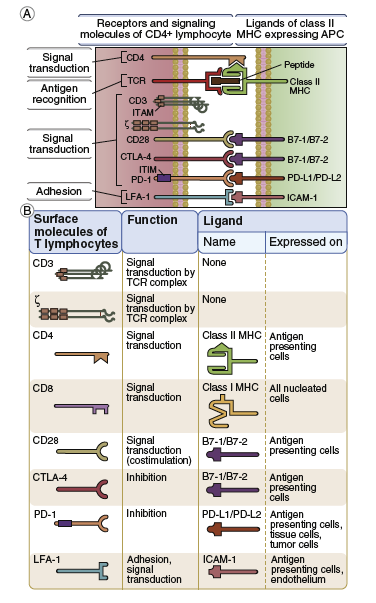 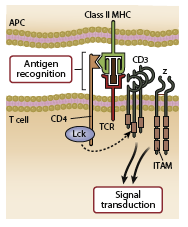 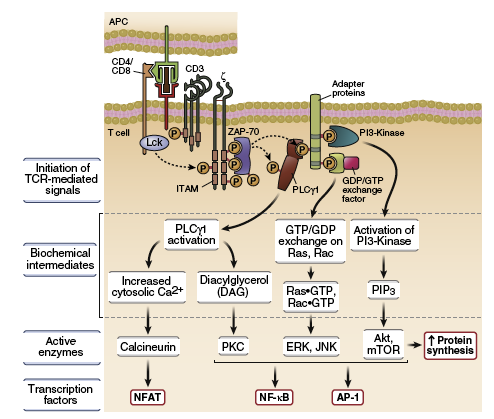 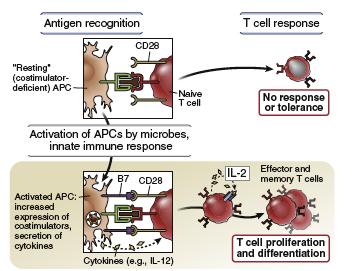 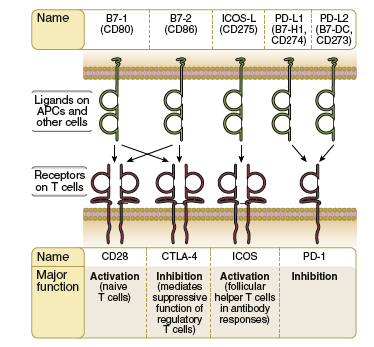 Lymphocytes maturation
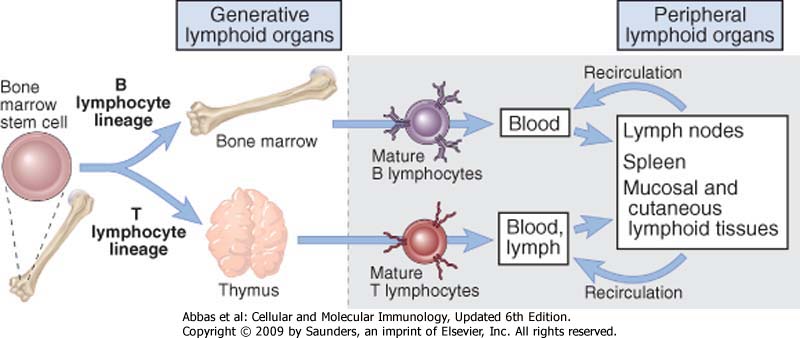 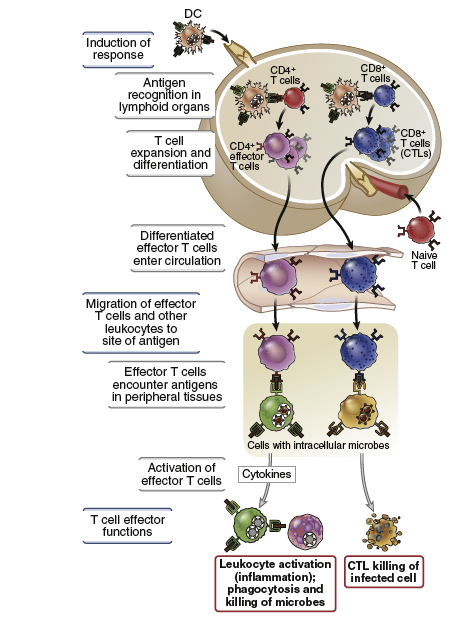 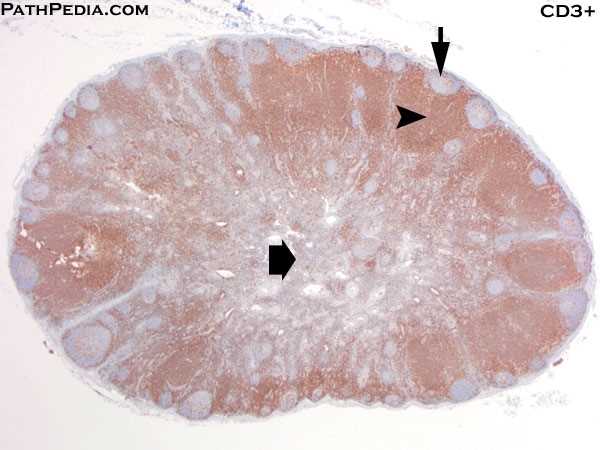 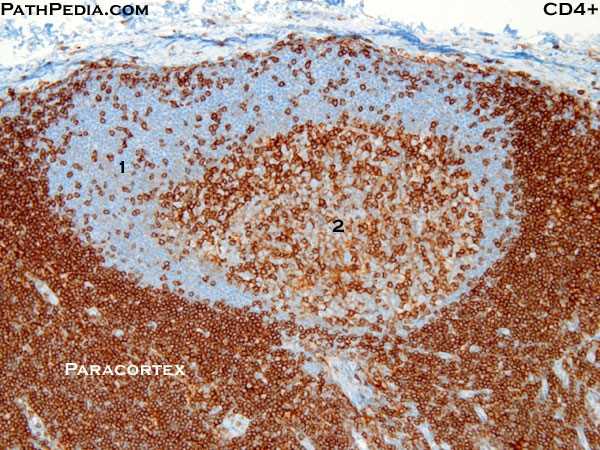 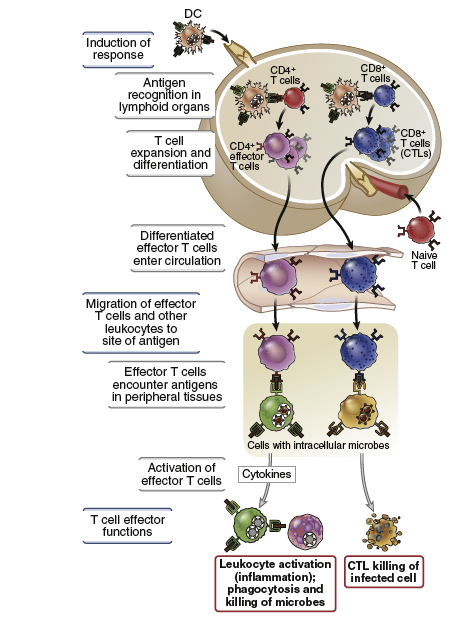 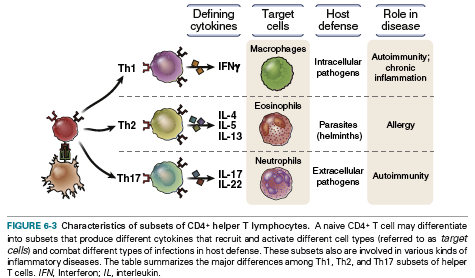 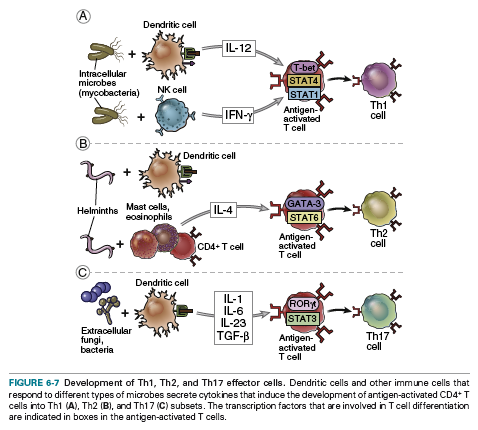 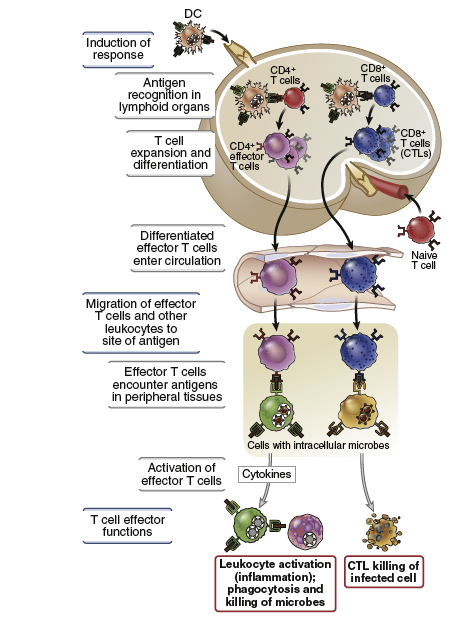 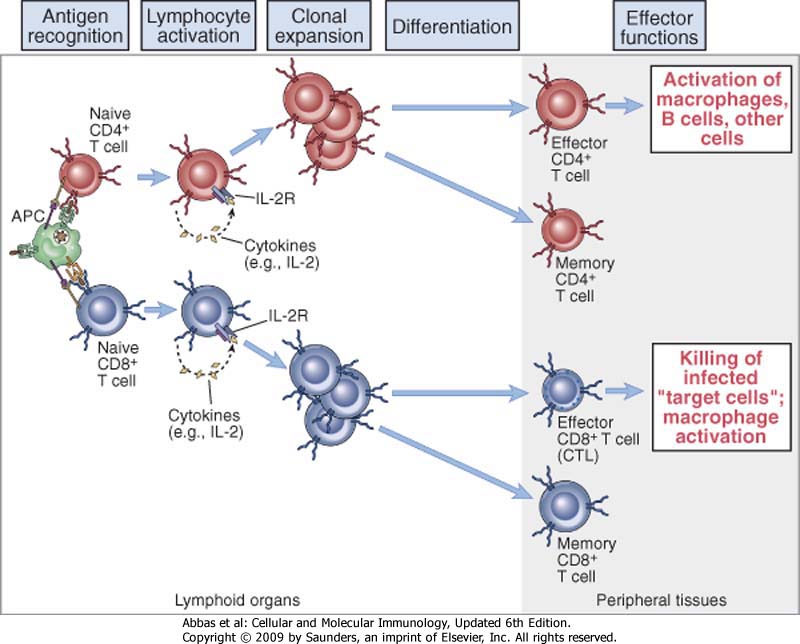 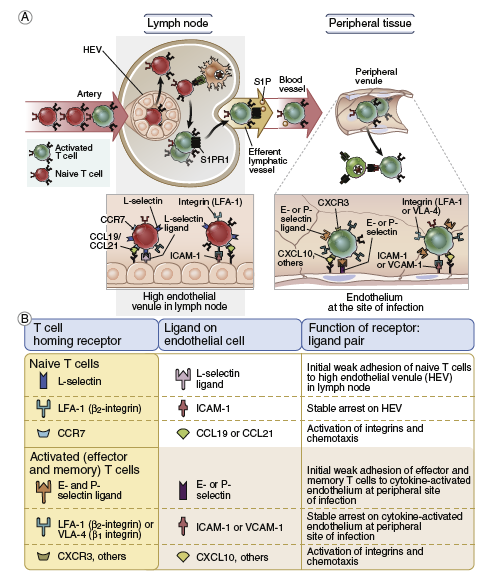 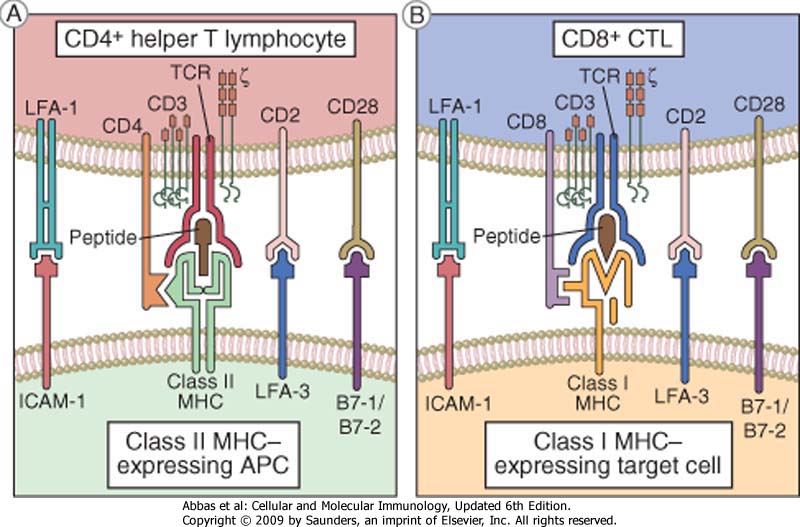 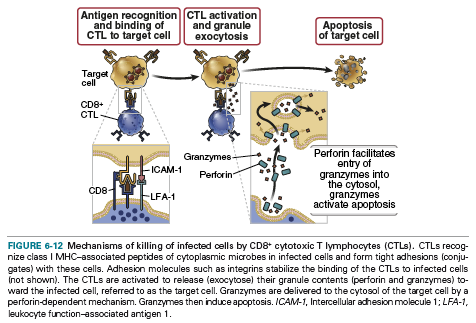 How APC present tumor Ags???
Tumor antigens recognized by CTL
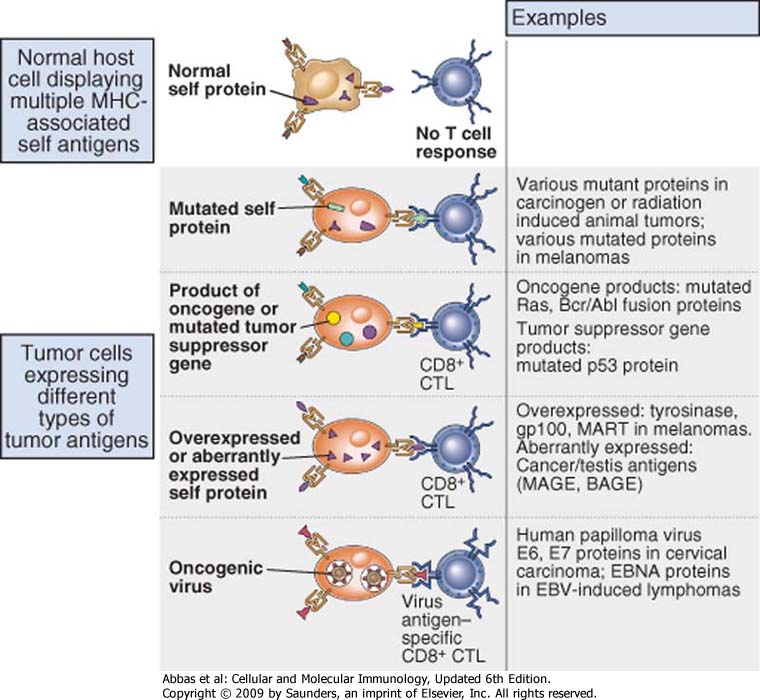 Escape of immune response by cancer cells (tumor escape)
“Several data showed that tumors developed in immunodeficient mice were easily rejected with respect to tumors from WT mice, studying transplantation in WT mice.
It indicates that tumors developed in immune-sufficient mice generate less immunogenic tumor variants”


			Abbas et al. 
			Molecular and cellular Immunology
			6th edition
Escape of immune response by cancer cells (tumor escape) (1)
Tumor Ags may induce specific immune tollerance 

(in particular viral Ags)
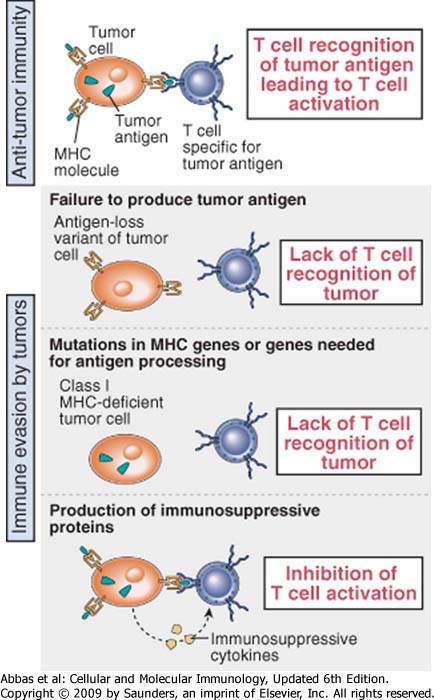 Tumor escape (2)
Tumor cells reduce the expression of tumor Ags

(particularly evident in tumor with very fast growth in which mut/del can be included in the sequence of TAA)
Induction of a T-response 
against tumor
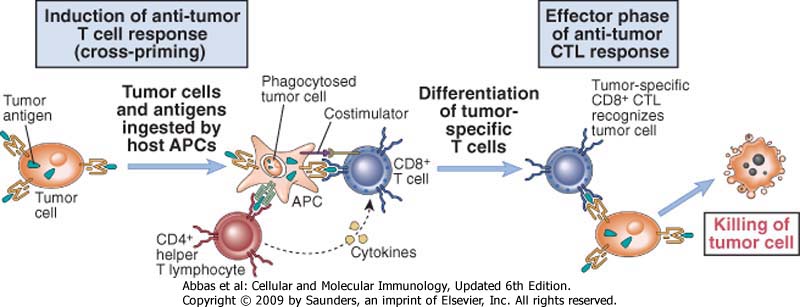 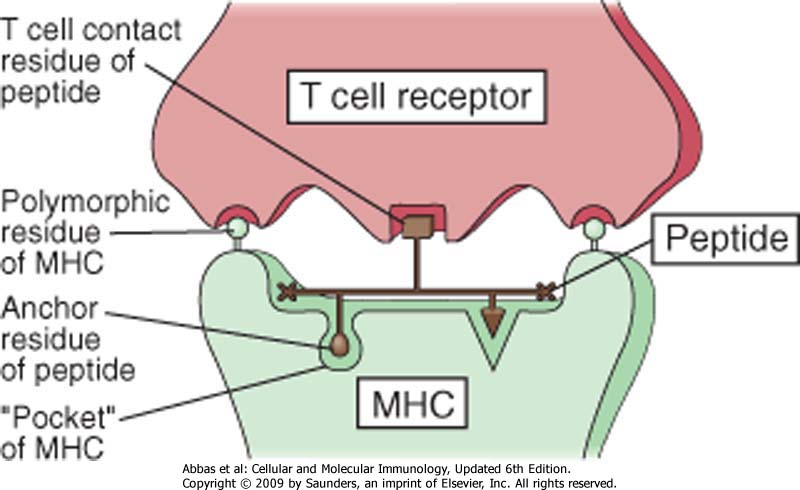 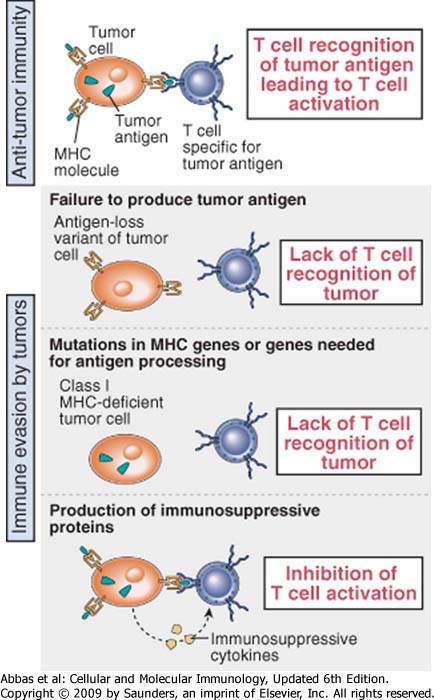 Tumor escape (3)
Some tumor cells reduce the expression of MHC I
Induction of a T-response 
against tumor
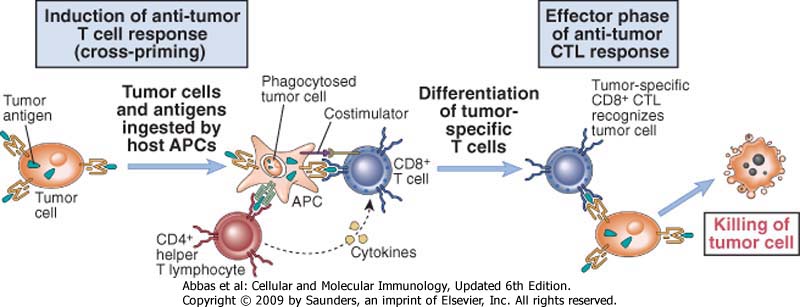 Tumor escape (4)
Several tumor cells do not express the ideal co-stimulatory molecules, avoiding a correct response of CTL

(moreover, tumor cells over-expressing CD80 o CD86  induce a strong cell-mediated immune response)
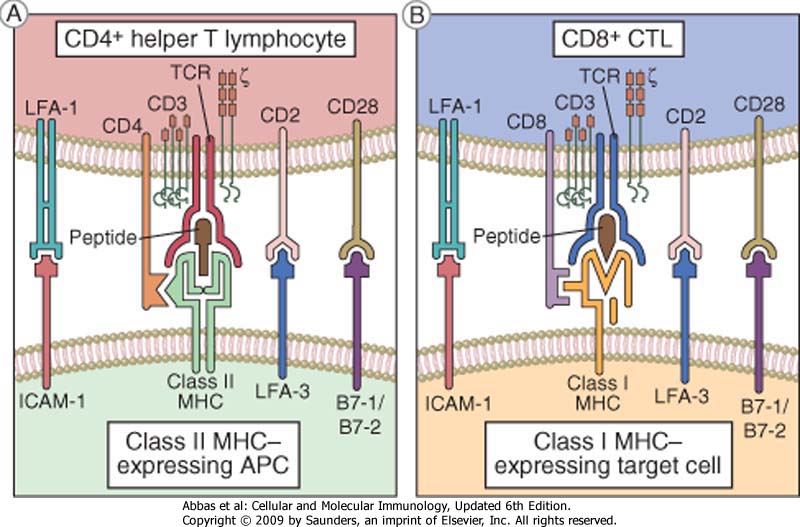 Induction of a T-response 
against tumor
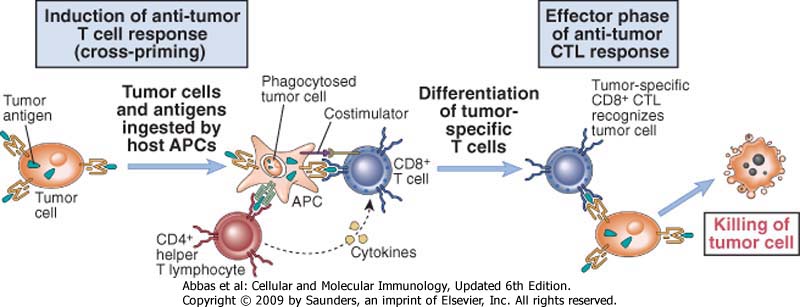 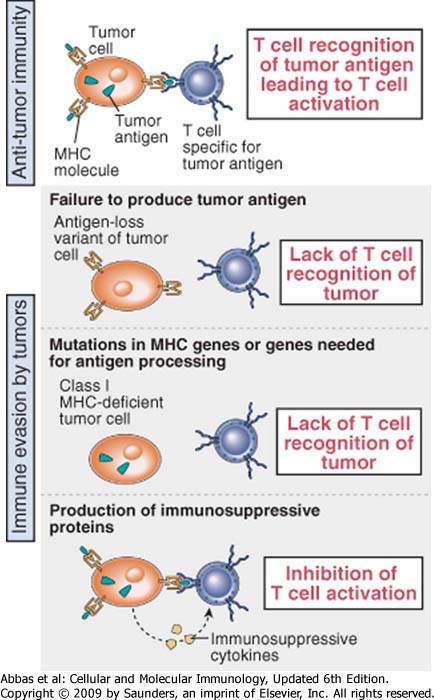 Tumor escape (5)
products secreted by tumor cells can inhibit effector  T-cell response

(es. TGF-B secreted by tumor cells inhibit proliferation and functional activation of CD8+ T-lymphocytes)
Induction of a T-response 
against tumor
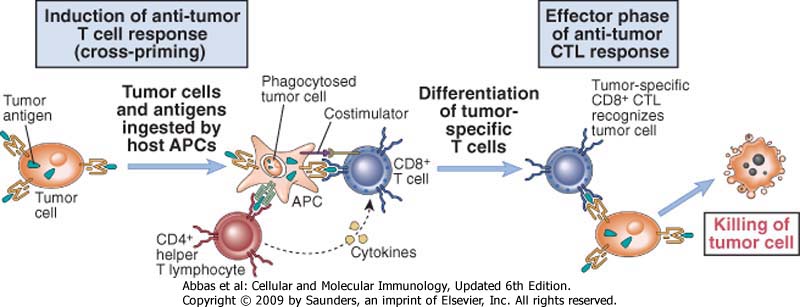 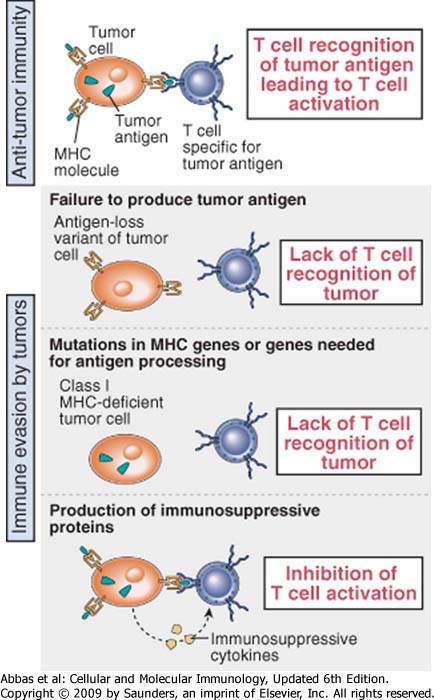 Tumor escape (5)
products secreted by tumor cells can inhibit effector  T-cell response

(es. TGF-B secreted by tumor cells inhibit proliferation and functional activation of CD8+ T-lymphocytes)

… but also of macrophages
(APC but also part of the innate immunity)
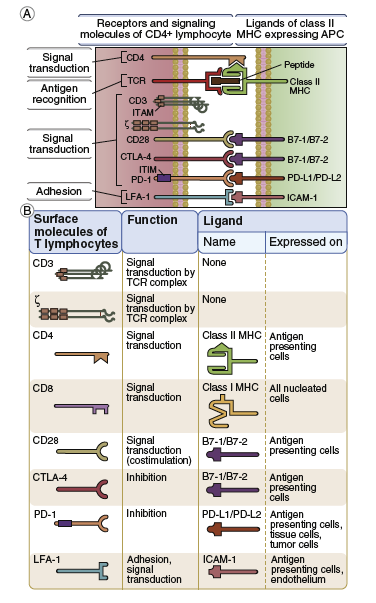 Escape of immune response by cancer cells (tumor escape) (6)
Regulatory T lymphocytes inhibit T-cell response against cancer cells

(Studies in animal models or in patient’ samples evidenced and incresce number of Treg and their preferential localization in tumor microenvironment)
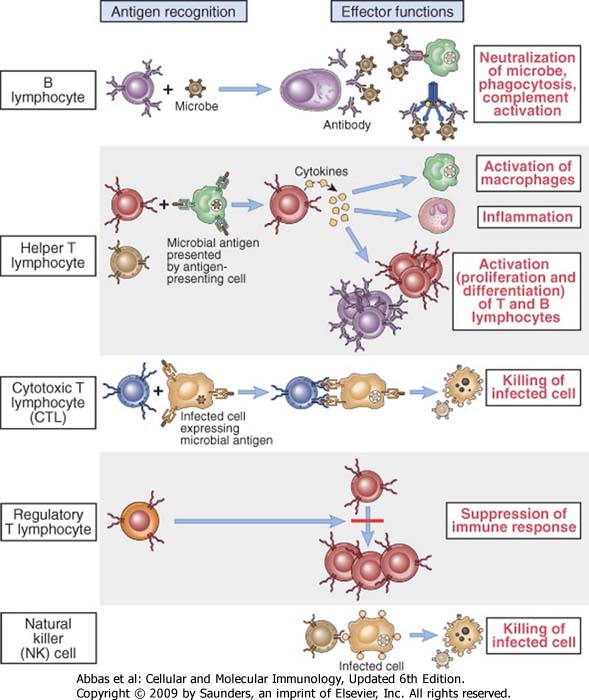 Classes of lymphocytes
Induction of a T-response 
against tumor
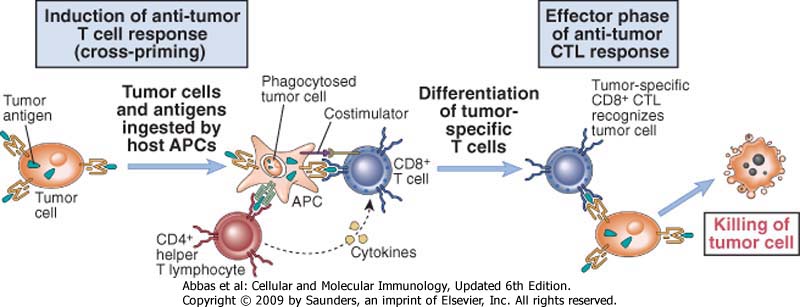 Tumor escape (7)
increased expression of membrane complement inhibitors on tumor cells

(iper-espression of CD46, CD55 e CD59 neutralized the lytic activity of the complement system)
ALTERNATIVE  
PATHWAY
C1Inh
C4BP
LECTIN  
PATHWAY
CLASSICAL  
PATHWAY
Activating surfaces
Immune complexes
Carbohydrates
CD55
C3b C3H2O
MBL
C1q
MASP
     C4
     C2
RECOGNITION
C1r
B
FactorH
CD46
C1s
D
C4
P
C2
C 3
S-Protein
Clusterin
CD59
OPSONIZATION
C3a
C3b
C5a
INFLAMMATION
C5
C6C7
C8 C9
CYTOLYSIS
INFLAMMATION
C5b-9
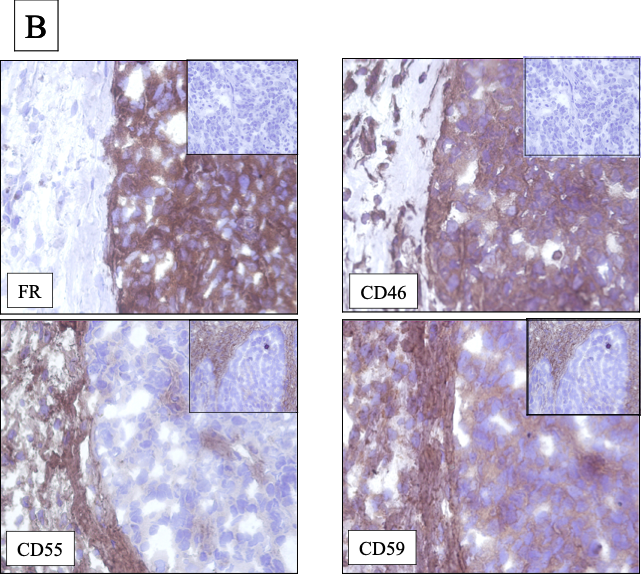 Question:
Is it possible enhance immune response against tumor cells and avoid tumor escape?


Answer: 
Cancer Immunotherapy